Light Flexible Bulletproof Vest
Faculty Advisor: Dr. Shirazi & Dr. Haider

Course Advisor: Dr. Sarkar
Paola Briceno		Aurelio Matthew Leal		Teodor Nonov
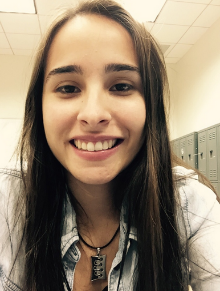 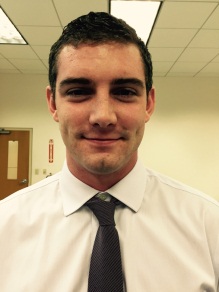 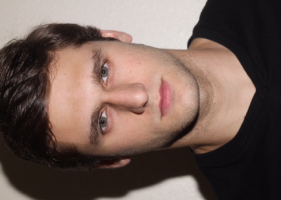 1
OUTLINE
Overview
Elevator Speech
Background Research
Competitive Products
Needs and Wants
Problem Definition
Objective
QDF
Final Design
Functional Decomposition
Abaqus Model 
Design Model
Manufacturing
Bill of Materials
Manufacturing Process
Retail Price
Test Details
Testing Goals
Testing Procedures
Test Results
Tests 1-4 
Results and Discussion
Top Design
Best Practices 
Lessons Learned
Timeline
Summary
Future Recommendations 
References
2
OVERVIEW
3
BODY ARMOR BACKGROUND INFO
Total Industry : $734 Million
79 Businesses
4 Companies Own 52%
Body Armor Customer Basis
4
BODY ARMOR CLASSIFICATIONS
Main Focus For Senior Design Project
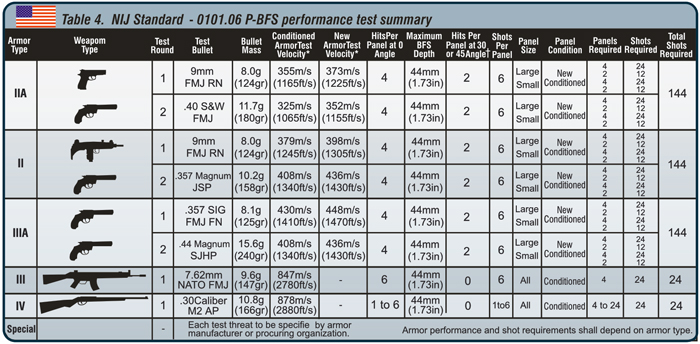 5
COMPETITIVE PRODUCTS
6
NEEDS
Comfort
Lighter Weight
Minimal Movement Constraints
Decrease Trauma Levels
NIJ Level IIIA Threat Compliance
WANTS
Appliance/Device Storage Pockets
Color Styling and Patterning 
Concealability
Increased Permeability
7
GOALS
Comfortable for Wearer
Lighter Weight 
Minimal to No Movement Constraints
Decrease Trauma Levels
OBJECTIVES
Below 6lbs Weight
Vest Retail AT $600 
Comfortable for Wearer
Pass NIJ Level IIIA  Requirements
Attention/Funding
8
CONSTRAINTS
Time 
3 months R&D 
4 months prototype creation

Available funding
$300 USD
Lack of Information for Main Corporations
Vest Materials and Configuration Properties
Lack of Required Materials
Can’t Make a Complete Vest
9
QUALITY FUNCTION DEPLOYMENT
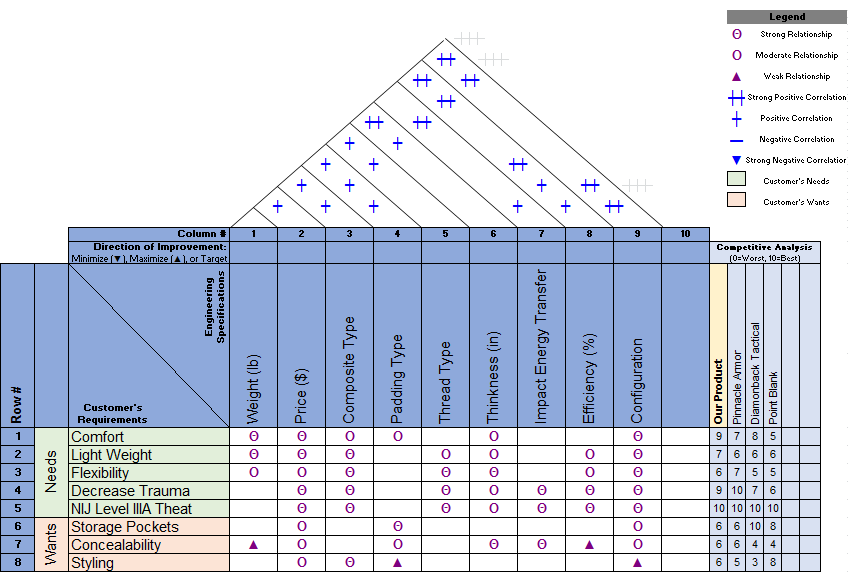 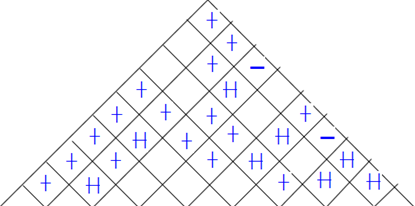 10
FINAL DESIGN
11
FUNCTIONAL DECOMPOSITION
Material
12
BULLET IMPACT SIMULATION
Assumed Symmetry for Model
Bullet impacting center of protective layers
9” x 9”  layers (1/4 of chest protective layer size)
1/4 of .357 SIG flat nose full metal jacket modeled

Bullet to impact bottom right of protective layers exactly in corner (symmetry)
BC’s are being assigned symmetry at bottom and right side of bullet/layers
Other sides layering set with only rotation limitations outward
13
MESH VIEW OF MODEL
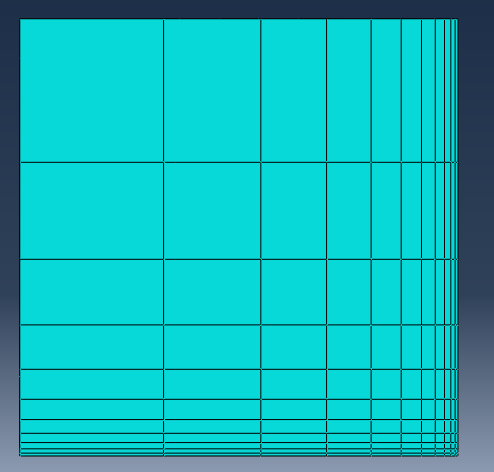 14
PROTECTIVE LAYERING
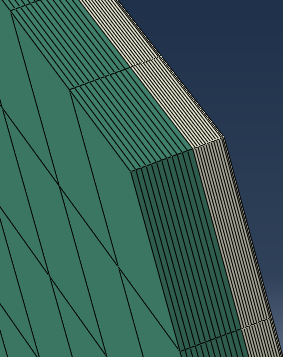 12 Kevlar and 12 Spectra
Kevlar-Green 
Spectra-Grey
Kevlar .0118 meters
Spectra .006 meters
Thickness difference implies more Kevlar
15
.357 SIG FLAT NOSE FMJ
.354” Diameter 
.4” Length
.003” Thick Cu Jacket
Lead- Red
Copper- Blue-green
16
ASSEMBLY AND BCs
Assembled with Bullet Lined up at Bottom Right of Layering for Symmetry Assimilation
BCs for bottom and right sides of the bullet and layering for symmetry
Other layer BCs set with rotational condition preventing it from rotating out
.357 velocity set at -448m/s in Z
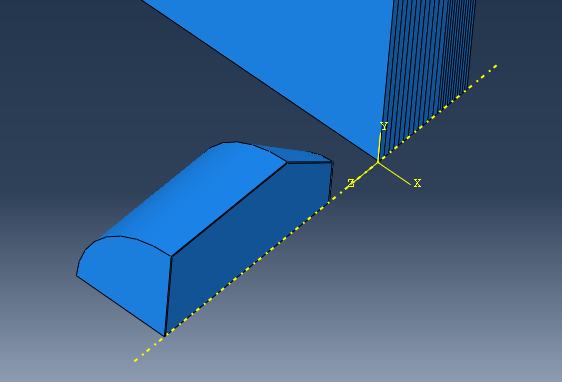 17
ABAQUS RESULTS
Numerical Results were Unable to be Obtained Due to Issues Obtaining a Program that Could Run the Model.
This Led to a Need to Come Up with Useful Physical Testing Method
Future Teams will be Able to Use the Program to Test and Improve Designs
18
DESIGN MODEL
18 in
16 in
19
MANUFACTURING
20
Bill of Materials
21
MANUFACTURING PROCESS
Cut Sheets of Kevlar KM2 and Spectra 1000 into the vest pocket shapes.
 Place Fibers into chosen configuration.
 Sew configuration with industrial machine (15.24 cm sewn sections to hold layers together).
 Place the protective layers between nylon and seal it.
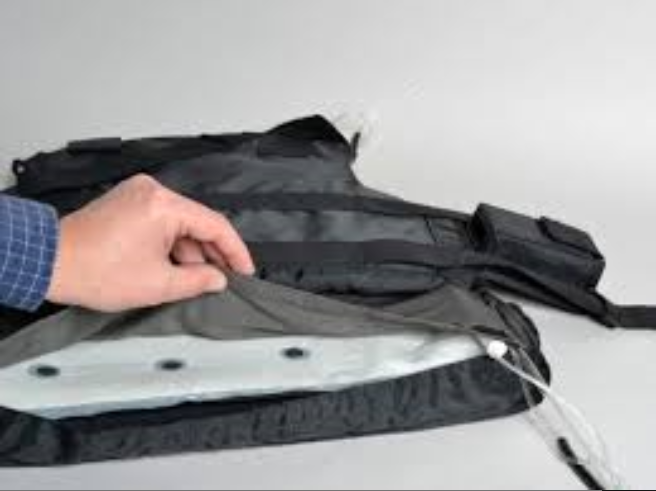 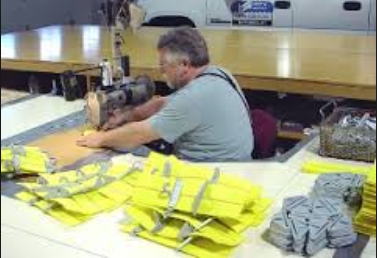 22
RETAIL PRICE
# Vests Produced: 4901
Production Cost: $355.09
Distributor Cost: $461.54
Profit: $106.45
Retail Price: $600
Target QFD Price: $600
Competitive Prices: $600-$800 
Market Size:  $3 Million
23
TEST DETAILS
24
TESTING GOALS
Test 1-
Analyze the Effect of Ply Orientation
Test 2- 
   Test Different Combinations 
   Analyze Kevlar and Spectra Behavior When Impacted
Test 3-
Investigate Aerial Weight and its Effect on Fabric Strength
Test 4-
Compare our Configuration with Real Life Vest (Exact Same Aerial Weight)
25
TESTING PROCEDURE
Cut 4in x 4in Sheets of Kevlar KM2 and Spectra 1000 
Use All Kevlar Specimens to Create 3-24 Layer Sample Pads in Varying Ply Orientations
0 to 45 Degree Ply Alternating
0 to 45 Degree Ply
0 Degree Un-oriented
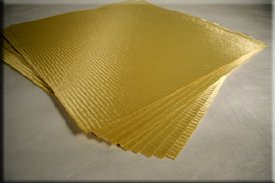 26
Hang Configuration using Bungee Cords Around Sand Bags





Use .357 Mag to Shoot the Protective Pads from Distance of 1 Foot 
Analyze each Test Specimen to Determine Best Ply Orientation.
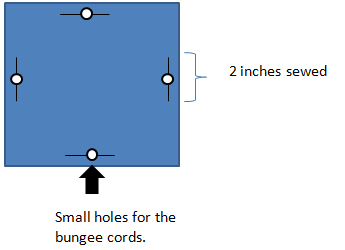 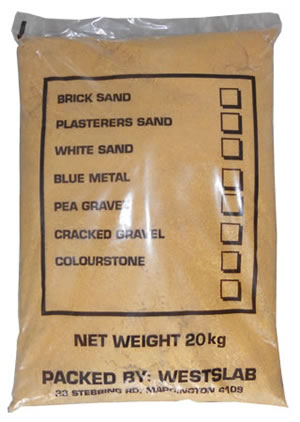 27
UPDATED TESTING PROCEDURES
Constrain Pads Clamping between Wooden Frames Using 4 Bolts through Frame (3ft-lb Torque Per Bolt)
Place Wood Backing With .625in Clay Barrier Behind Test Coupon
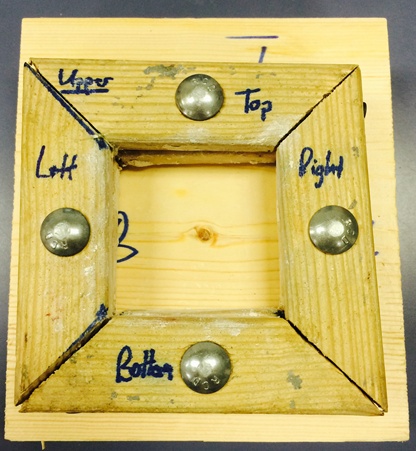 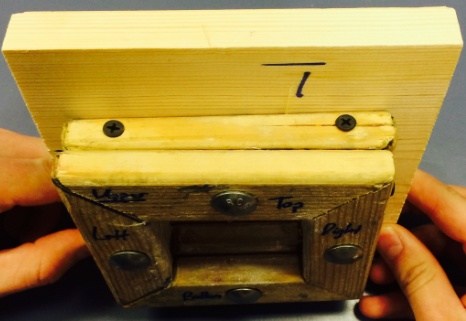 .625”
2.5”x2.5”
28
UPDATED TESTING PROCEDURE
Test 3 Configurations with 24 Layers & Vest Pad
 12 Kevlar and 12 Spectra 
 24 Kevlar
 24 Spectra
Match Kevlar and Spectra Aerial Weights with Varying Configurations
20 Kevlar 10 Spectra
16 Kevlar 20 Spectra
12 Kevlar 30 Spectra
Match Aerial Weight of Kevlar and Spectra Top Pads to Honeywell IIIa Gold Flex
25 Kevlar
20 Kevlar 13 Spectra
Honeywell IIIa Gold Flex
29
TESTING RESULTS
30
TEST 1 SETUP
Shooting Distance: 1 Foot
Bullet Used: .357 Magnum SJHP (125grain)
Restrains: None (Freely Hanging)
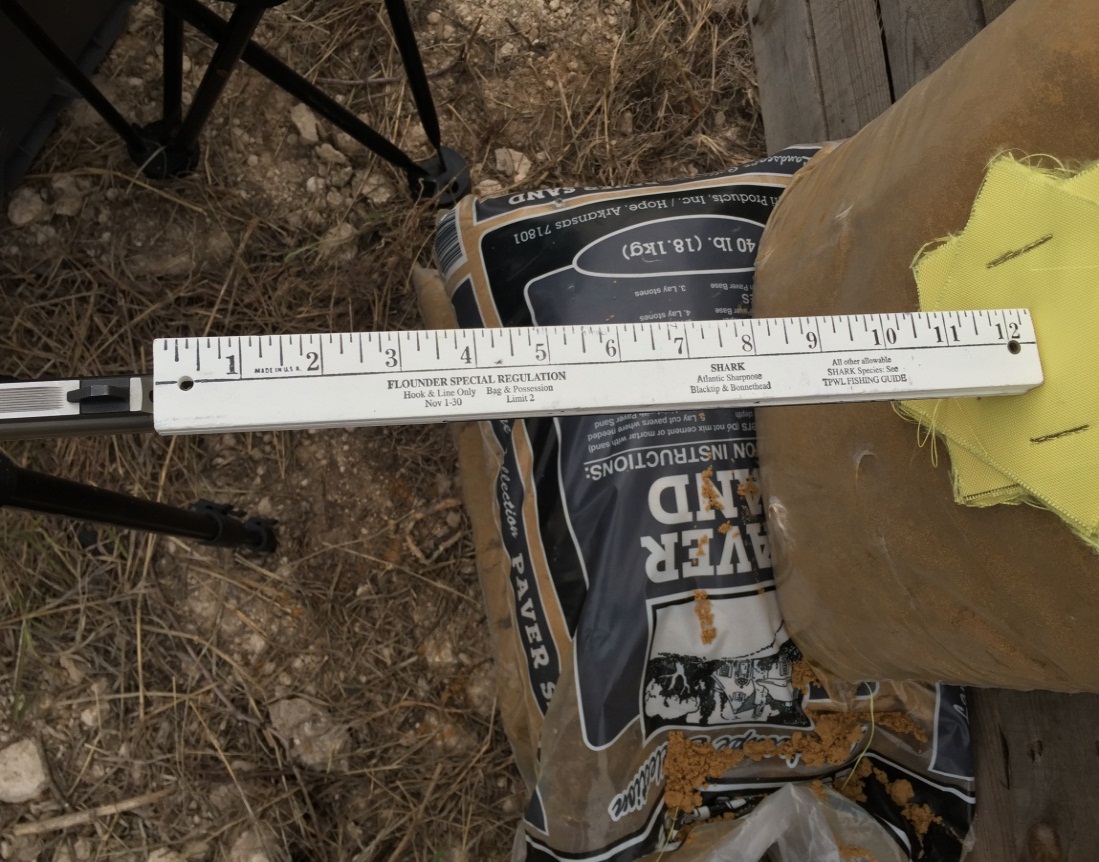 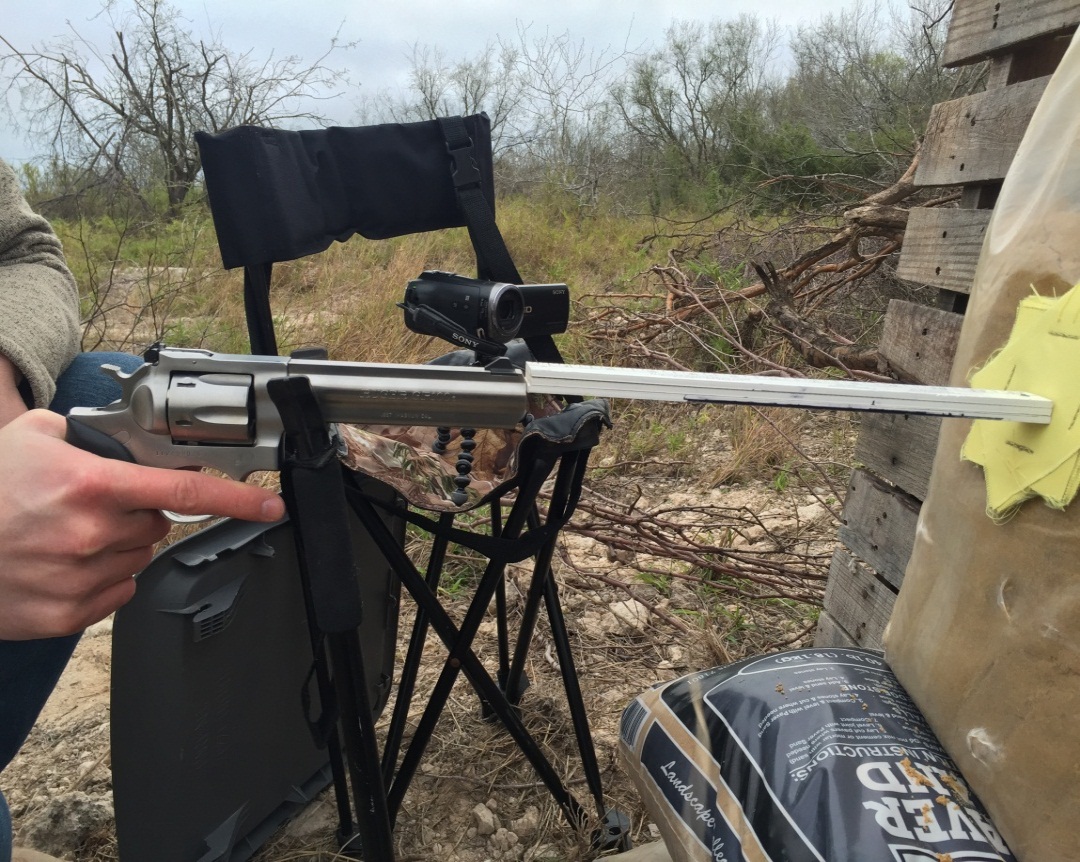 31
VIDEO OF TEST 1 IMPACT
32
TEST 1- SAMPLES
Sample 3
24 Layers Kevlar
0 to 45 Degree Ply Alternating
Sample 1
24 Layers Kevlar
No Variation in Ply Orientation
Sample 2
24 Layers Kevlar
0 to 45 Degree Ply Alternating Every Other
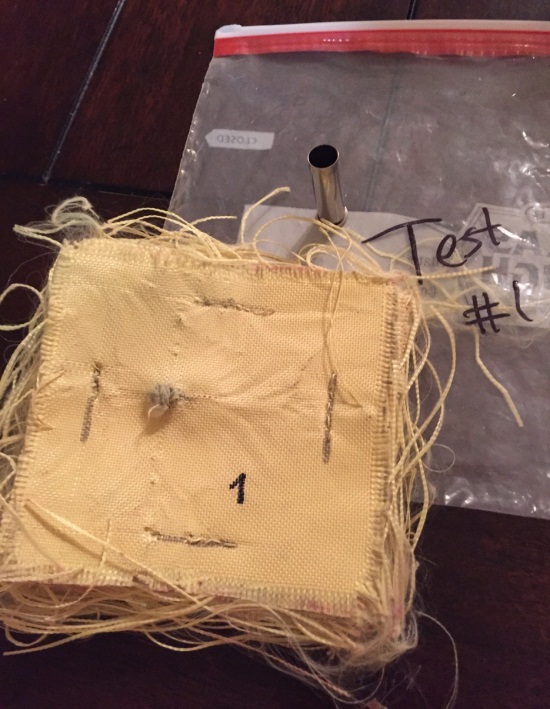 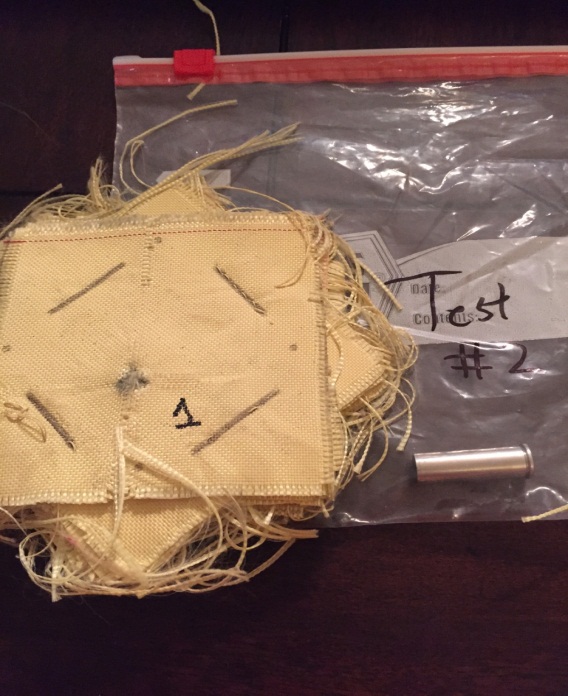 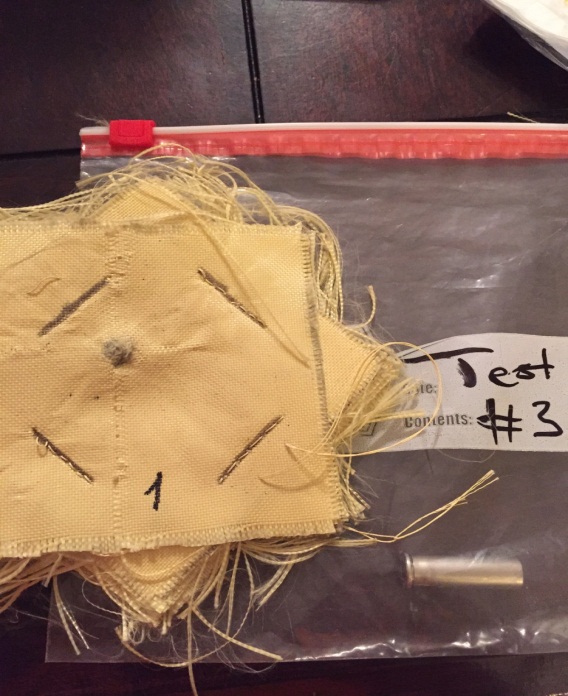 33
TEST 1 VISUAL RESULTS
Back				                     Front
34
QUANTITATIVE RESULTS
INCONCLUSILVE/ UNRELIABE
WHY..
Sand Absorbed much of impact due to allowed motion of pad since they were unrestrained 

Single Tests conducted and some of results could be outlying values on bell curve (not enough testing)

Video results in hint to need for new testing method
35
TESTS 2-4 SETUP
Shooting Distance: 1 Foot
Bullet Used: .357 Magnum SJHP (125grain)
Restraints: Wooden Frame with Clay Backing (3 ft-lb per bolt)
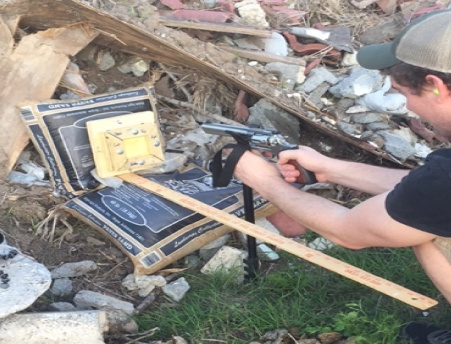 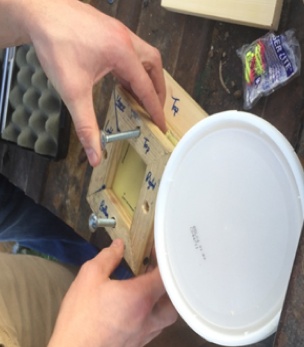 36
TEST  2- SAMPLES
Sample 1
 24 Layers Kevlar
Sample 2 
24 Layers Spectra
Sample 3
12 Layers Kevlar
12 Layers Spectra
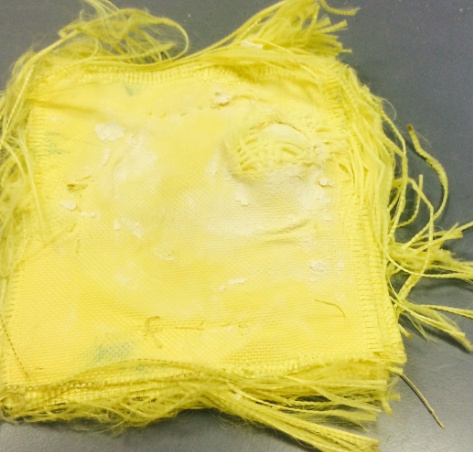 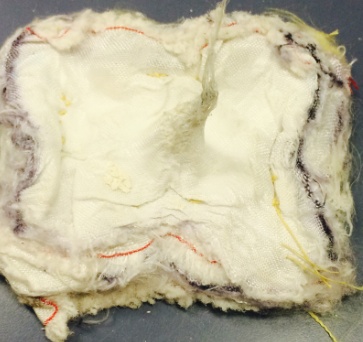 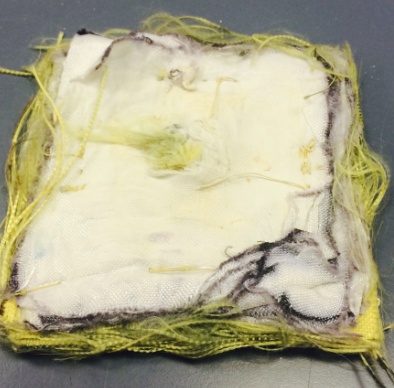 37
TEST 2 VISUAL RESULTS
24 Layers Kevlar
24 Layers Spectra
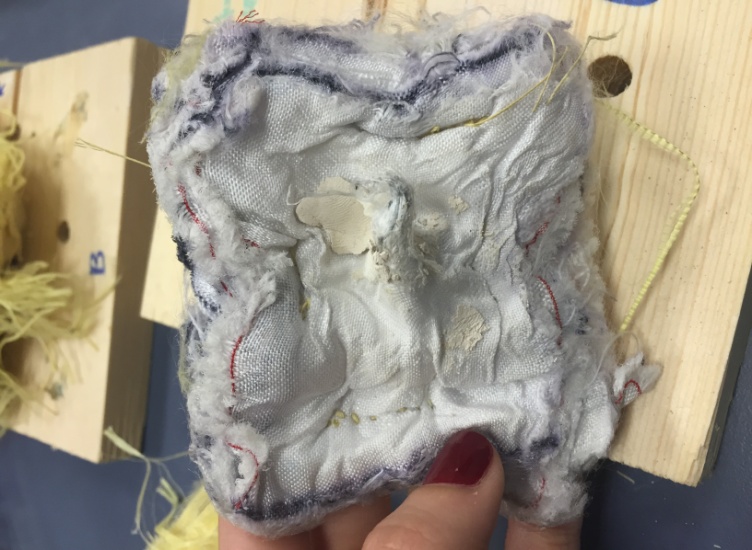 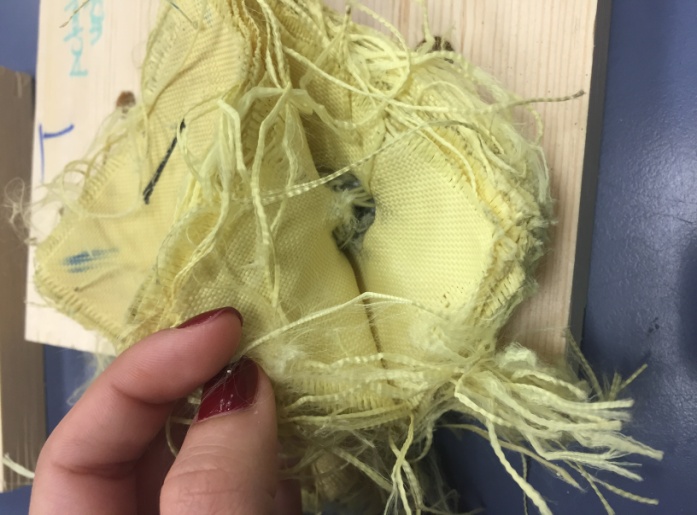 12 Kevlar, 12 Spectra
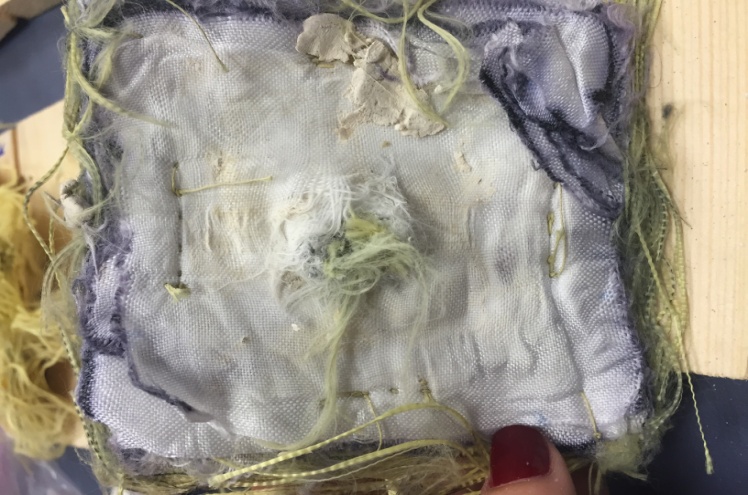 38
QUANTITATIVE RESULTS
39
TEST 2 OUTCOMES
24 Kevlar Sample Stopped the Bullet
24 Spectra and 12K12S Pad Were Compromised by Bullet Impact
24 Spectra had Least Energy Dissipation Based on Hole Left in Wood
24 Kevlar Sample Most Successful in Decreasing Bullet Energy and Trauma
40
FURTHER TESTING
Investigate Aerial Weight and its effect on Fabric Strength
Create a Kevlar and Spectra Pad using Aerial Weight Matching System for Layers
Investigate Laminating Layers
41
TEST 3 – SAMPLES
Sample 1
   20 Kevlar, 10 Spectra
Sample 2 
  16 Kevlar, 20 Spectra
Sample 3
  12 Kevlar, 30 Spectra
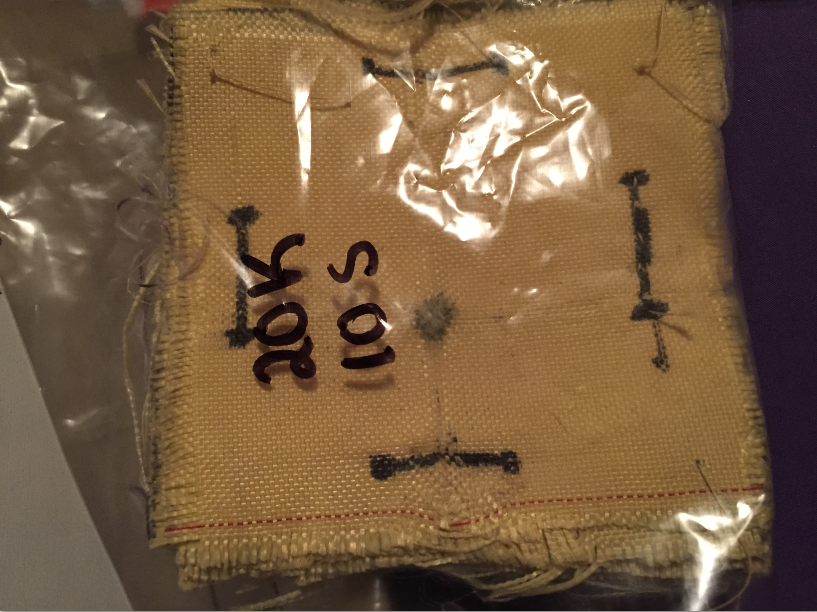 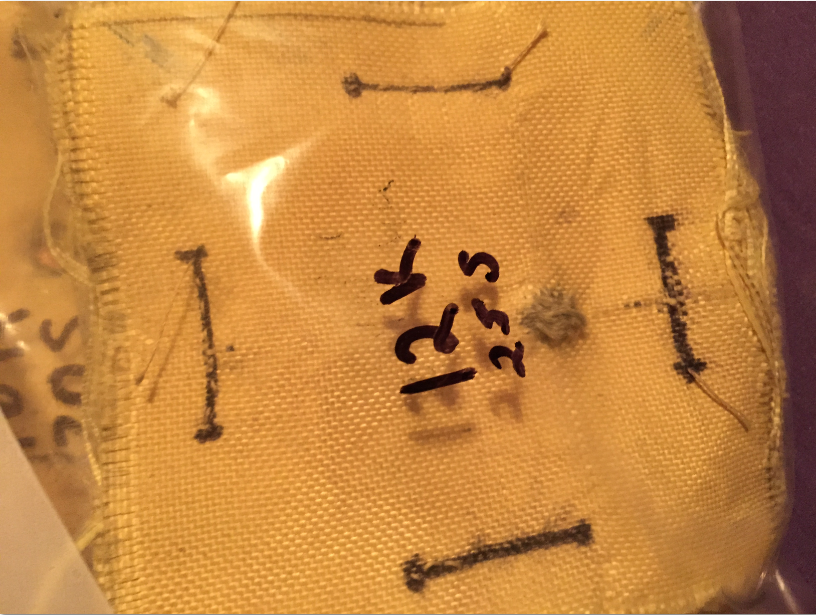 42
TEST 3 VISUAL RESULTS
12 Kevlar, 25 Spectra
20 Kevlar, 10 Spectra
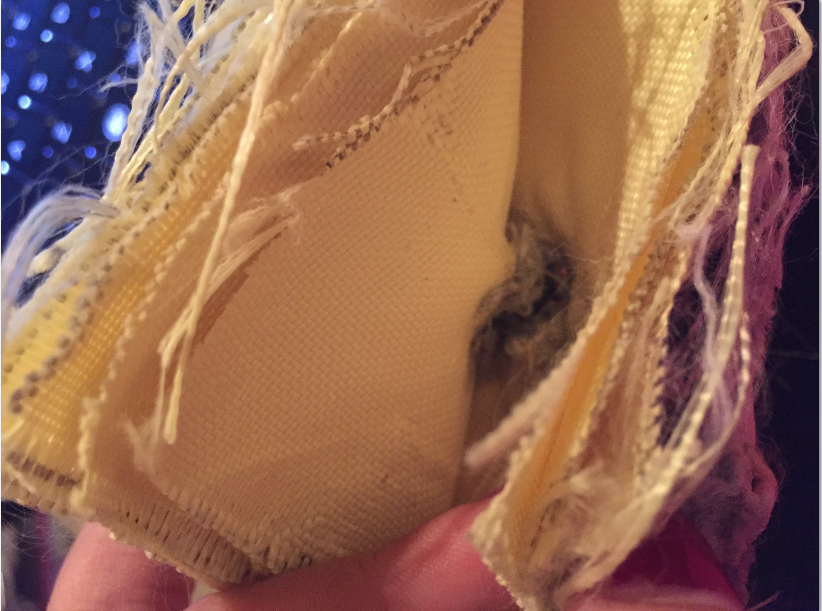 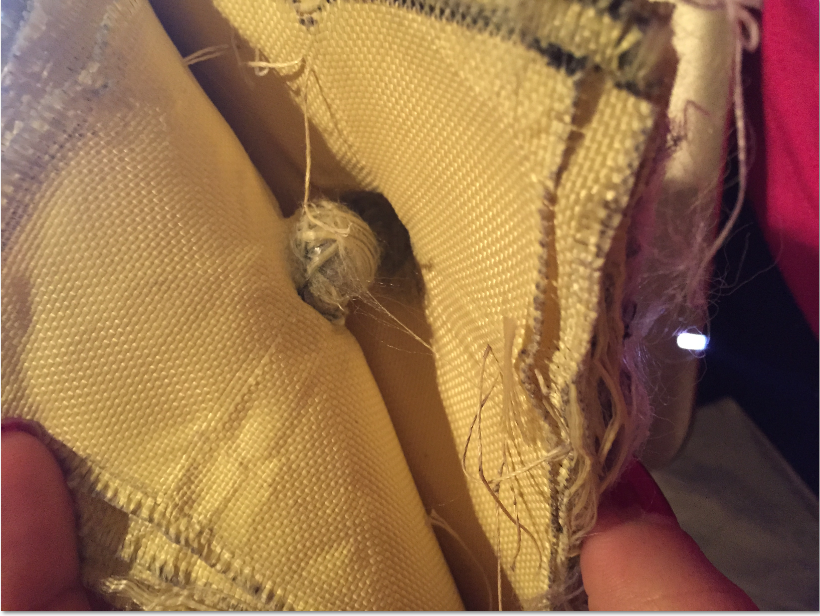 16 Kevlar, 20 Spectra
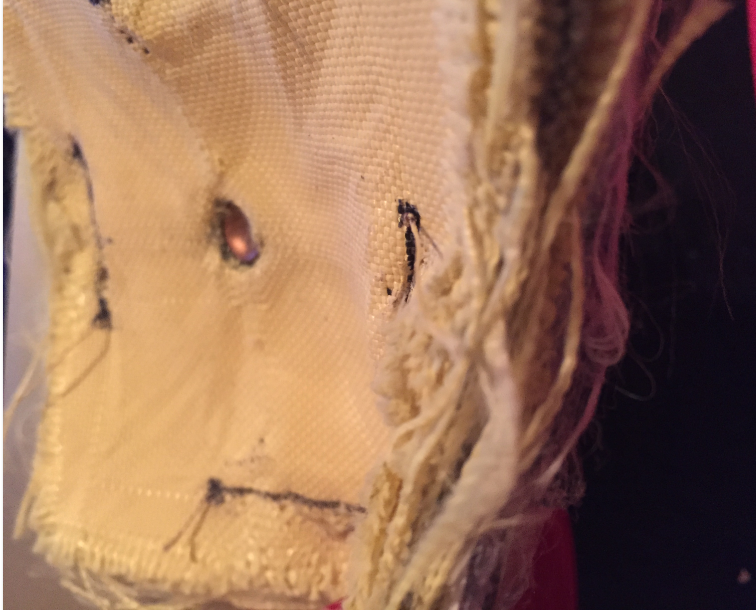 43
QAUNTITATIVE RESULTS
16 K,20 S Unreliable
44
TEST 3 OUTCOMES
All 3 Different  Samples Stopped the Bullet.
Confirm Aerial Weight Affects Strength
 12 Kevlar-25 Spectra and 20 Kevlar-10 Spectra Successful 
16Kevlar-20Spectra Data Unreliable Due to Knot in Wood’s Affect on Impact
45
FURTHER TESTING
Test Commercial Product with Goldflex IIIa Protective Layering
Compare Aerial Weight of Kevlar and Spectra to Commercial Product
Create all Kevlar Pad Based on Comparative Aerial Weight
Create Kevlar-Spectra Layering Based on Comparative Aerial Weights
46
TEST 4 – SAMPLES
Sample 1
   Commercial Product
Sample 2
   25 Kevlar
Sample 3
   20 Kevlar, 13 Spectra
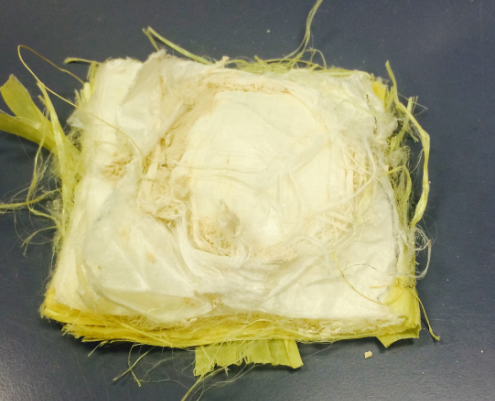 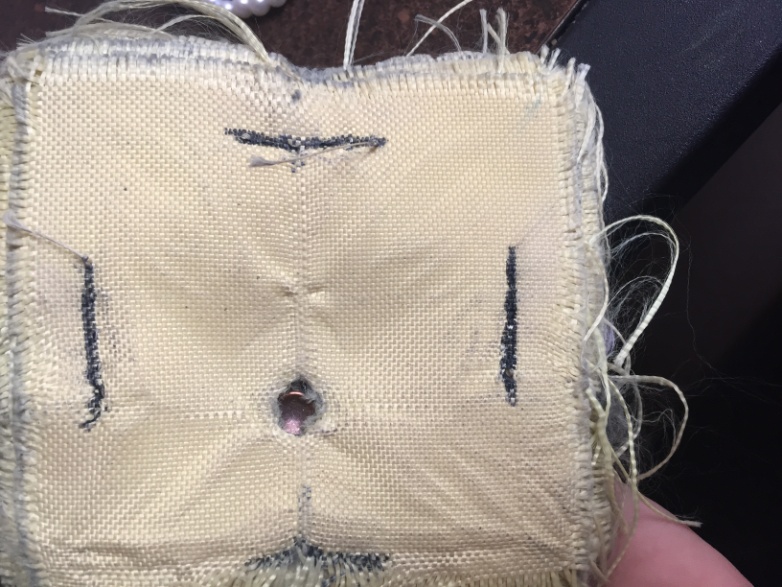 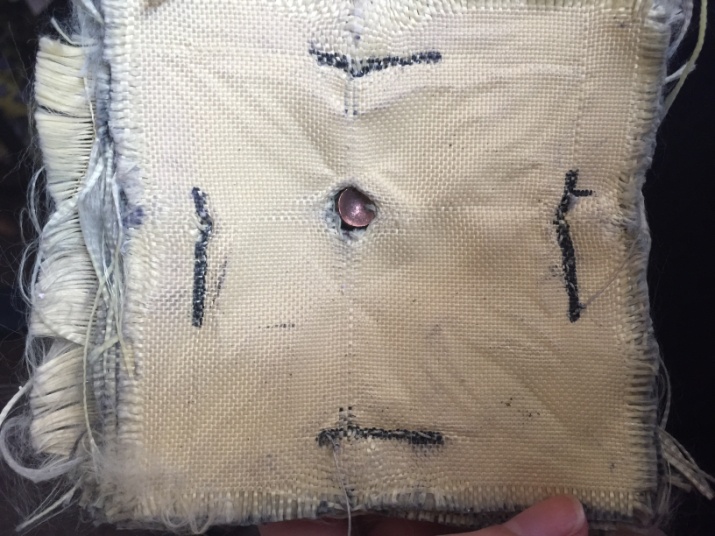 47
VISUAL RESULTS
20 Kevlar, 13 Spectra
25 Kevlar
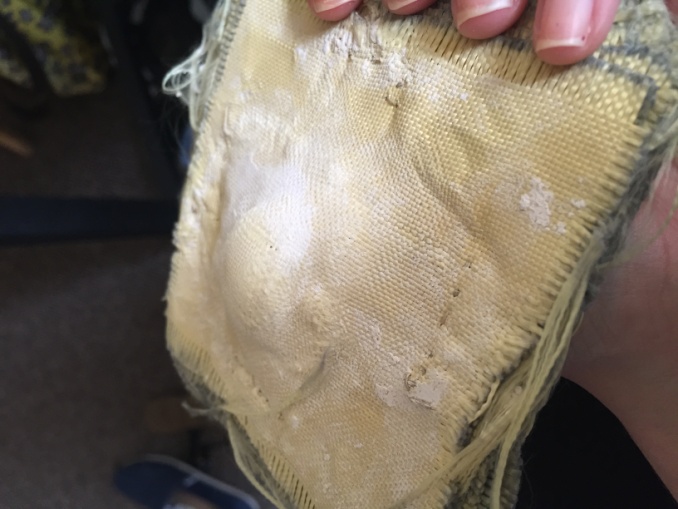 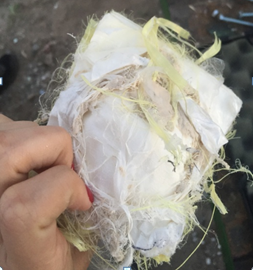 Commercial Product
48
QUANTITATIVE RESULTS
49
TEST 4 RESULTS
All Samples Successful in Stopping Bullet
Commercial Product with Goldflex IIIa Protective Padding Displayed Greatest Energy Dissipation of Bullet
Due to Lamination, Breathability of Goldflex IIIa Product is Less than that of Kevlar/Spectra Non Laminated Layers
Kevlar with Spectra Layering Next Best at Dissipating Bullet Energy Based on Area of Bump Bullet Left from Impact (Lower Pressure)
50
RESULTS & DISCUSSSION
51
TOP DESIGN
20 Kevlar, 13 Spectra
Least Body Trauma Based on Resulting Bump Area
Matches Weight of Commercial Product 
Increased Breathability Compared to Commercial Product due to Lack of Lamination
FRONT
BACK
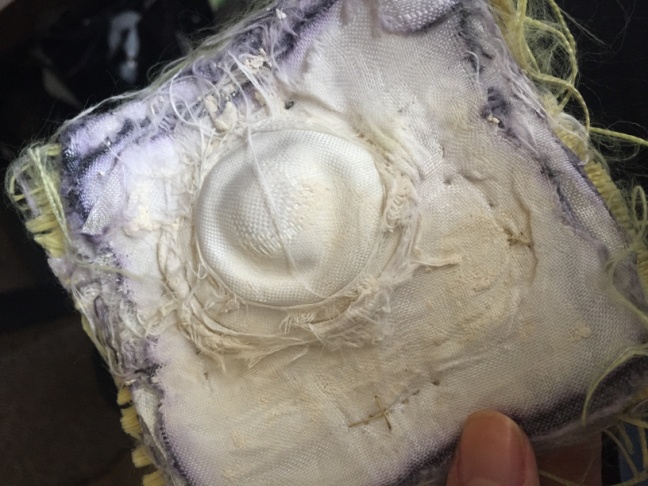 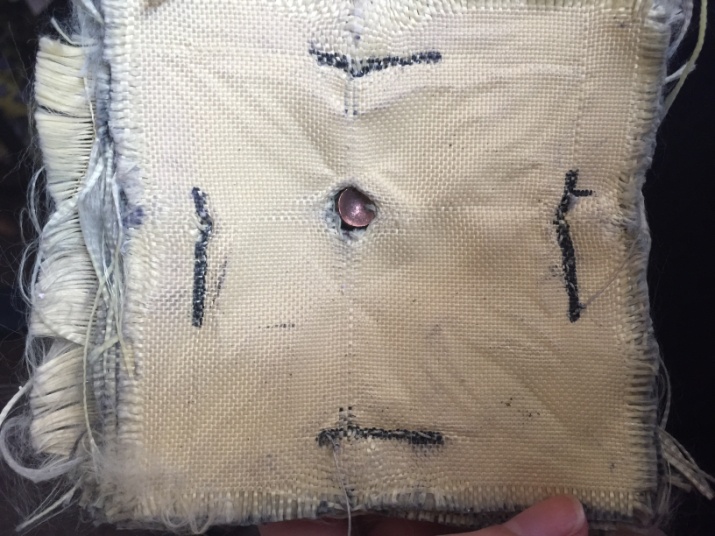 52
BEST PRACTICES
Using Smaller Sections of Material to Make Test Pad instead of Creating Multiple Vests to Test
Designing  More Consistent Testing Method to Alleviate Undesired Variables
Matching Aerial Weight of Commercial Product to Our Product
53
LESSONS LEARNED
More Time Spent On Planning and Organizing Leads to Less Time Working on the Project,  Lower Costs, and Greater Efficiency
Don’t be Afraid to Ask for Advice
54
TIMELINE
55
GANTT CHART
56
SUMMARY
Overview
Final Design
Market Analysis/Cost
Manufacturing
Timeline
57
FUTURE RECOMMENDATIONS
Develop Coupons Using Lamination for Kevlar KM2 and Spectra 1000 Combinations
Order Lighter Aerial Weight Kevlar and Higher Aerial Weight Spectra and Create Pads of Materials with Matching Aerial Weight Values to Find Optimal Range
Run ABAQUS Program and Investigate Varying Configurations
Add Polymer/ Polymer Nanofiber Coating to Configurations
58
QUESTIONS
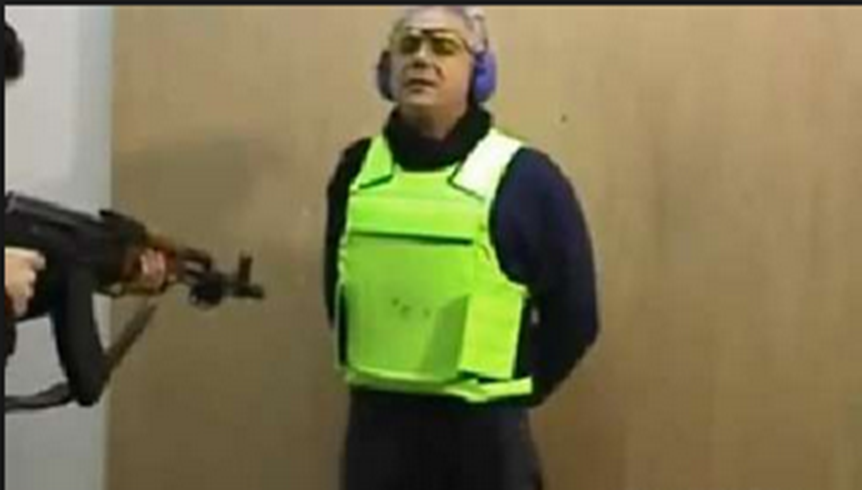 Dr. Sarkar Approved
59
REFERENCES
Armor UP L.P. Dba." BulletProofME.com Body Armor/ Bullet Proof Vests.N.p.,n.d.Web.23 Nov.2014.
 
"Body Armor Manufacturing in the US: Market Research Report." Body Armor Manufacturing in the US Market Research. IBISWorld, 2014. Web. 23 	Nov. 2014.
 
"Boron Carbide (B4C) - Properties and Information about Boron Carbide." Properties:. AZOM, n.d. Web. 10 Oct. 2014. 	<http://www.azom.com/properties.aspx?ArticleID=75>.
 
"Carbon Fiber Characteristics." Carbon Fiber Properties. N.p., n.d. Web. 10 Oct. 2014.	<http://www.christinedemerchant.com/carboncharacteristics.html>.
 
Cheng, Ming, Weinong Chen, and Tusit Weerasooriya. "Mechanical Properties of Kevlar® KM2 Single Fiber." Journal of Engineering Materials and 	Technology 127.2 (2005): 197. Web.
 
Fact Sheet. Atlanta, Ga. (1600 Clifton Road, N.E., Atlanta 30333): ATSDR, 1990. Web
 
"Kevlar Bullet Proof Vests." About.com Inventors. About.com, n.d. Web. 23 Nov. 2014.
 
"Large Bullet Proof Body Armor Level IIIA." Rugged Earth Sports. N.p., n.d. Web. 23 Nov. 2014.
 
Mechanical Properties of Carbon Fibre Composite Materials, Fibre / Epoxy Resin (120°C Cure). Performance Composites, July 2009. Web. 10 Oct.	 
	2014. <http://www.performance-composites.com/carbonfibre/mechanicalproperties_2.asp>.
 
Spectra Fiber 1000 High Strength Light Weight Polyethylene Fiber. Honeywell, n.d. Web. 12Oct.2014. 	<http%3A%2F%2Fwww.honeywell.com%2Fsites%2Fservlet%2Fcom.merx.npoint.s
	ervlets.DocumentServlet%3Fdocid%3DD19CB058F-D839-EA79-85BC-E26A581EAB36>.
 
"United States Department of Defense." Defense.gov Contracts for Thursday, August 07, 2008. N.p.,n.d. Web. 23 Nov. 2014.
60
APPENDIX
61
PRODUCTION COST
62